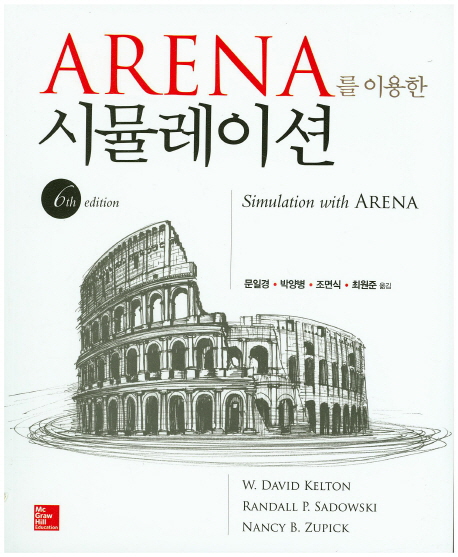 1
Arena 설치
2
설치 프로그램 다운로드
http://kcjeong.cbnu.ac.kr/working/ss/HandsOn.zip
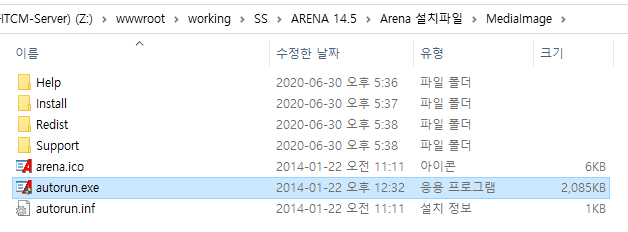 3
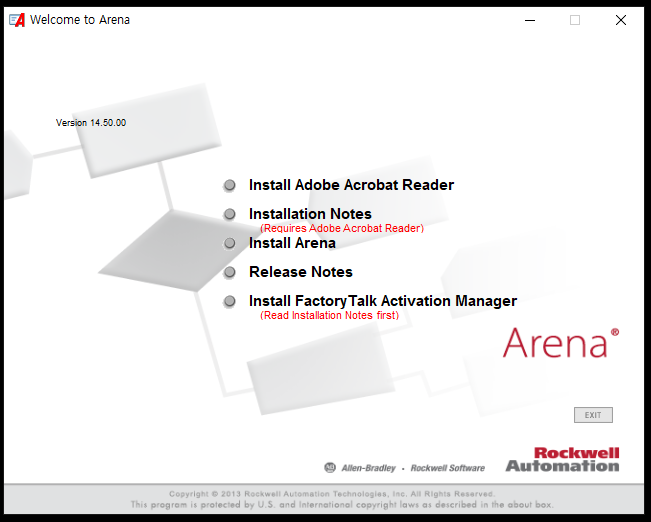 4
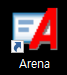 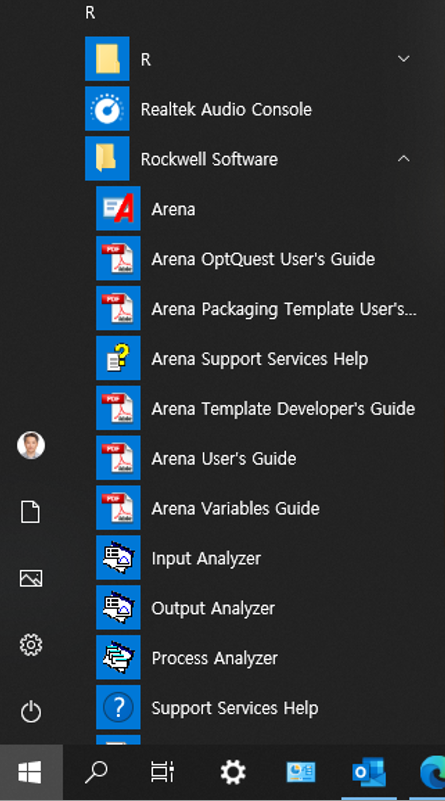 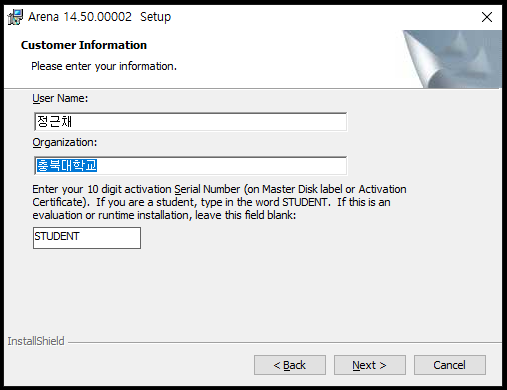 5
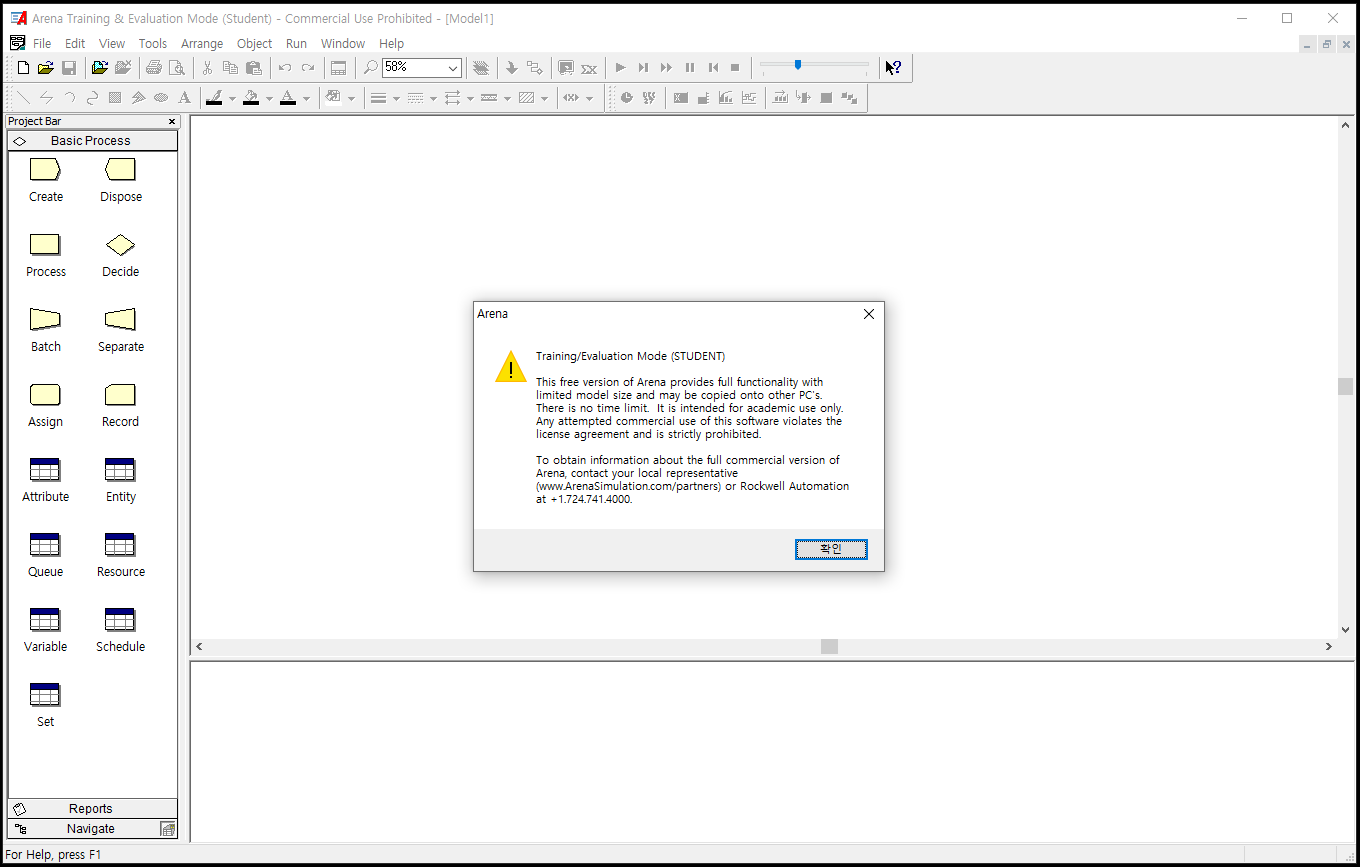 Tool Bar
Flowchart
Modules
Data
Modules
6
Model 3-1
7
드릴 프레스
(Server)
(가공되지 않은)
Blank 부품의
도착
완성된 부품의
떠남
7
6
5
4
대기행렬 
선입선출(FIFO)
가공 중인 부품
The System:단순한 가공 시스템
TRIA(1, 3, 6)
EXPO(5)
8
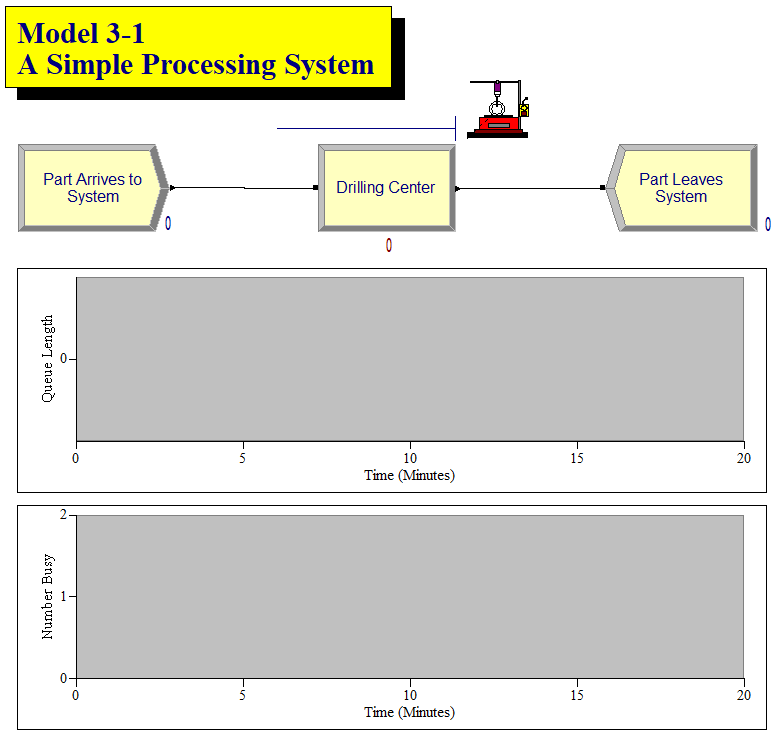 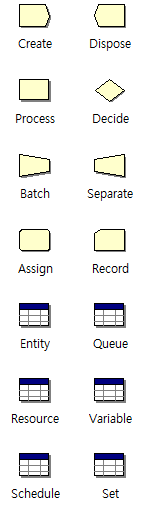 Create & Dispose : 개체의 생성 및 소멸
Process : 자원을 이용하여 개체를 처리, 바로 처리가 불가능한 경우 Queue에 대기
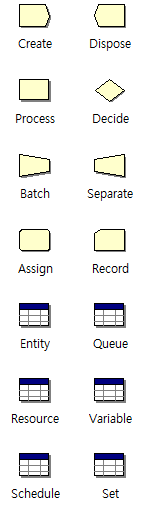 9
Entity
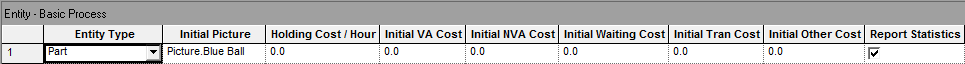 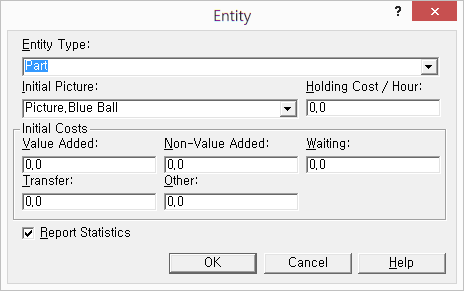 Double Click!
10
Resource
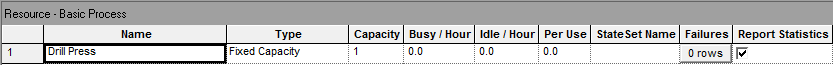 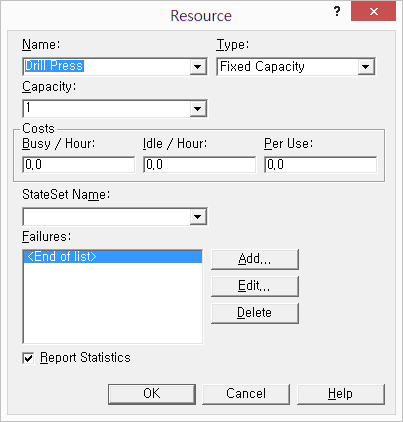 Double Click!
11
Queue
Process에서 Resource 삽입 시 자동 생성
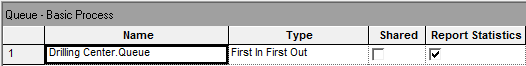 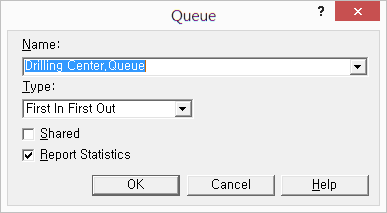 Double Click!
12
1. Create
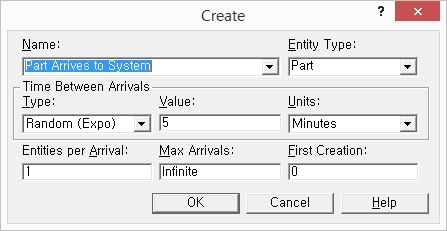 [Time Between Arrivals : Type] Random(EXPO) : 도착시간간격이 지수분포를 따름.
[Time Between Arrivals : Value] 5 : 지수분포의 평균이 5임.
[Time Between Arrivals : Units] Minutes : 시간 단위가 분임.
[Time Between Arrivals : Entities per Arrival] 1 : 개체가 한 번에 한 개씩 도착함.
[Time Between Arrivals : Max Arrivals] Infinite : 개체가 무제한으로 도착할 수 있음.
[Time Between Arrivals : First Creation] 0 : 첫 번째 개체가 시간 0에 도착함.
13
2. Process
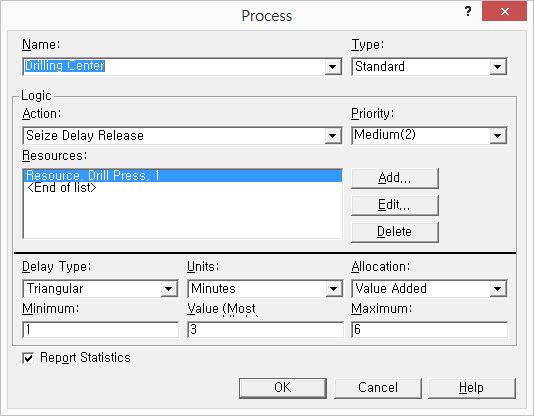 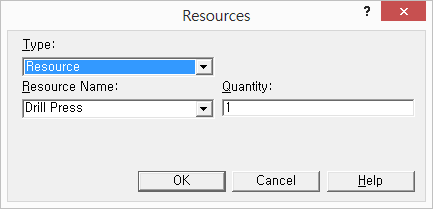 [Logic : Action] Seize Delay Release : Resource를 잡고, 지연하고, 풀어주는 방식으로 작업을 진행함.
[Logic : Resources] Resource, Drill Press, 1 : 작업을 진행하기 위해 Drill Press 자원 1개가 필요함.
[Delay Type] Triangular : 작업시간이 삼각분포를 따름.
[Minimum] 1 : 최소작업시간이 1임.
[Value (Most Likely)] 3 : 최빈작업시간이 3임.
[Maximum] 6 : 최대작업시간이 6임.
14
3. Dispose
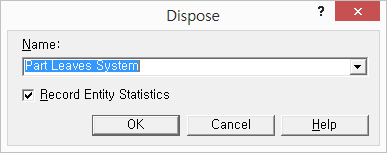 15
Animation
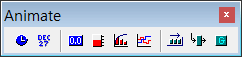 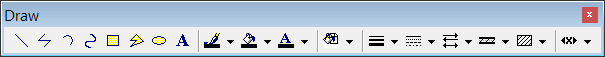 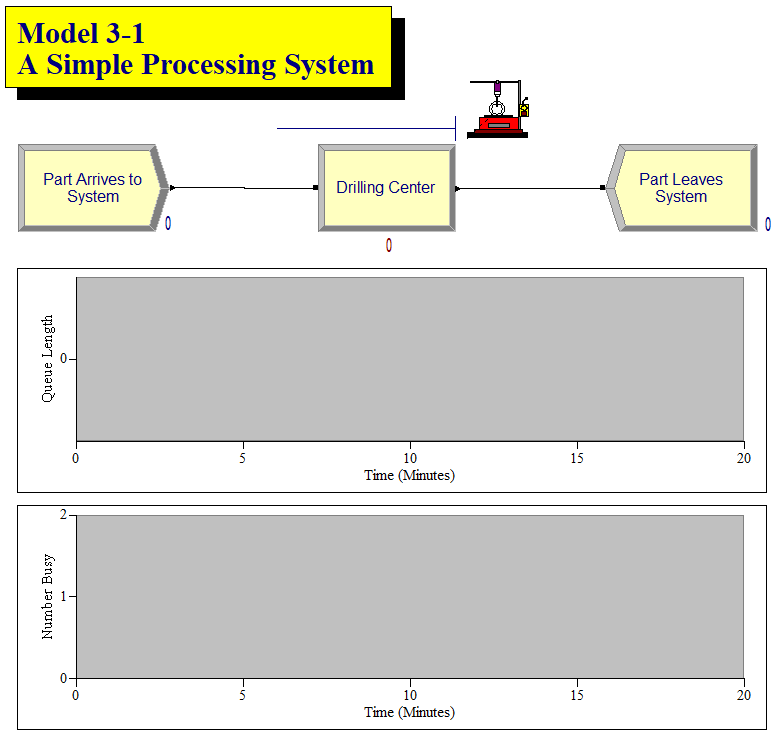 Box
Text
Resource
Queue
Variable
Plot
Q(t)
B(t)
16
Animation-Queue
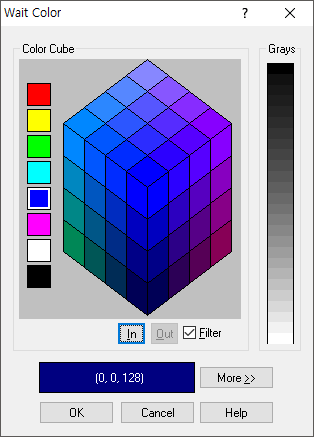 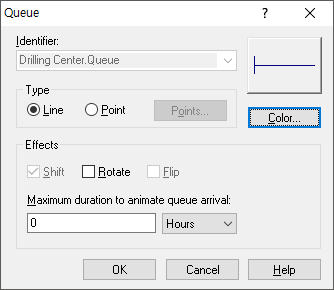 Click!
17
Animation-Resource
Animate Tool Bar
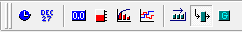 C:\Users\Public\Documents\Rockwell Software\Arena\PictureLibraries
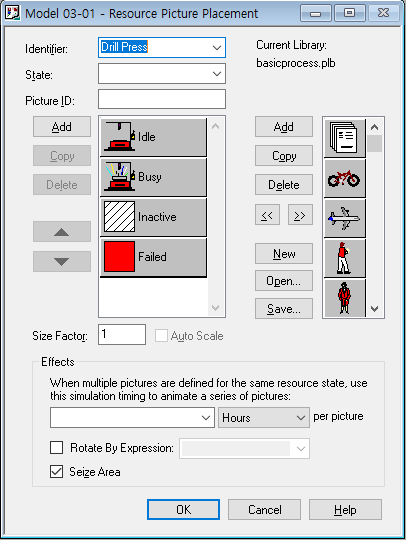 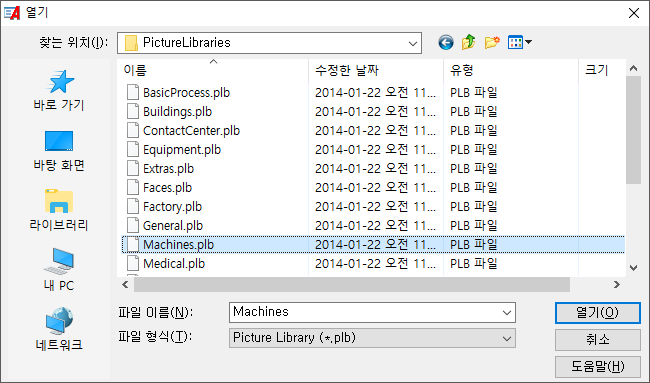 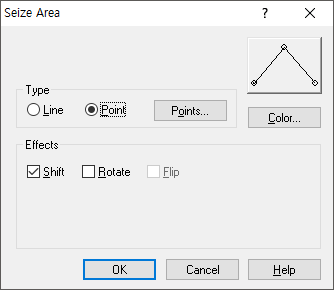 18
Animation-Plot
Animate Tool Bar
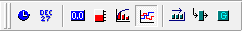 대기중인 파트의 수
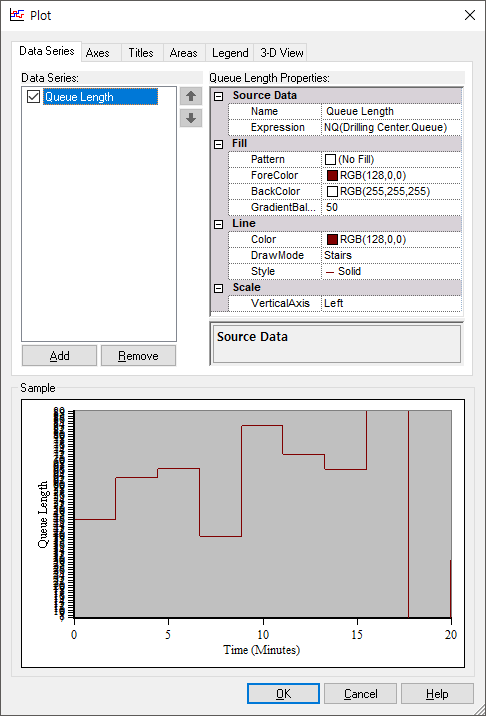 Build
Expression
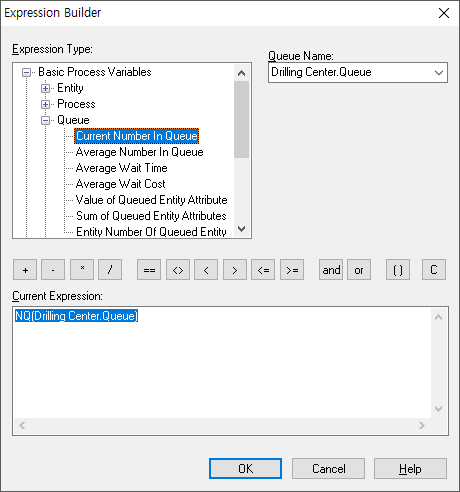 19
Animation-Plot
Animate Tool Bar
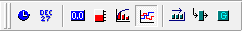 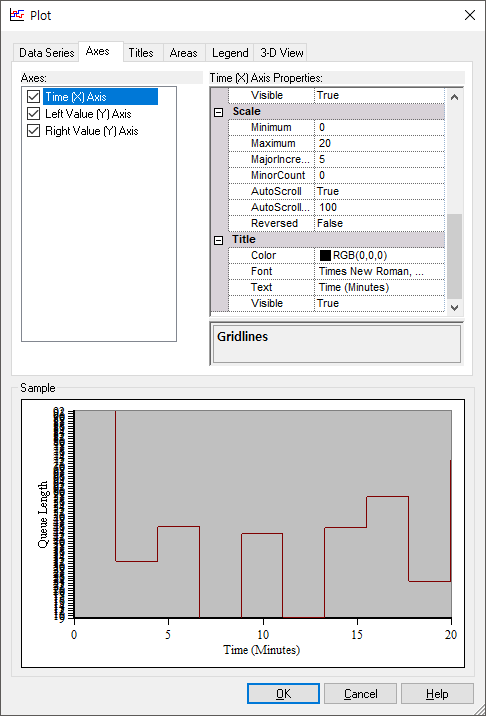 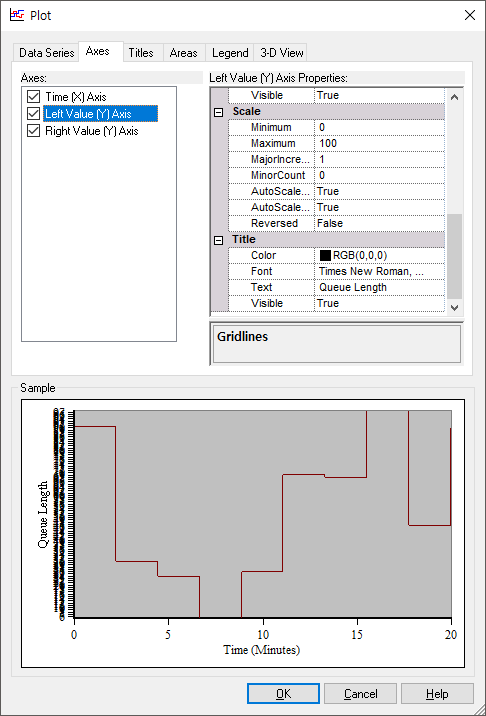 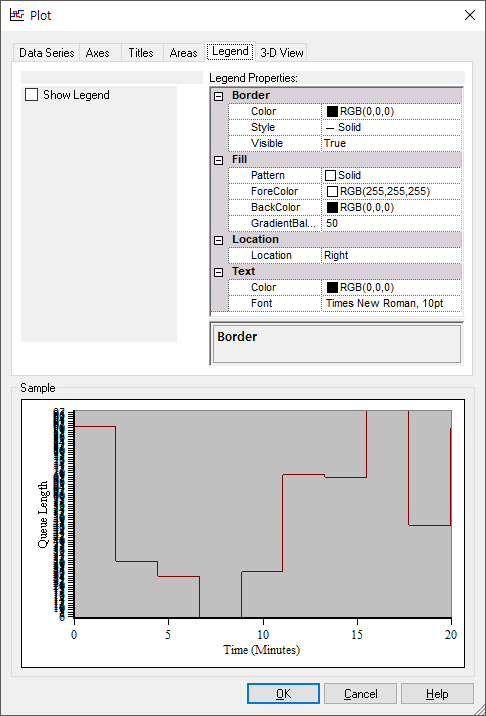 20
Animation-Plot
Animate Tool Bar
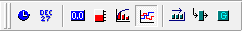 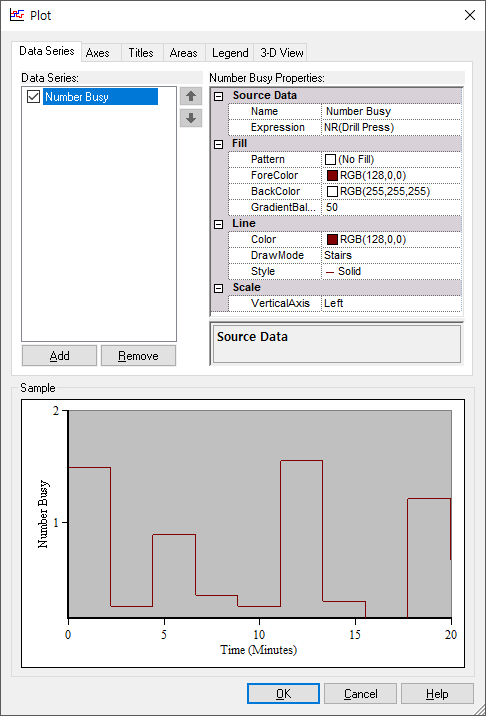 Build
Expression
가동중인 드릴 프레스의 수
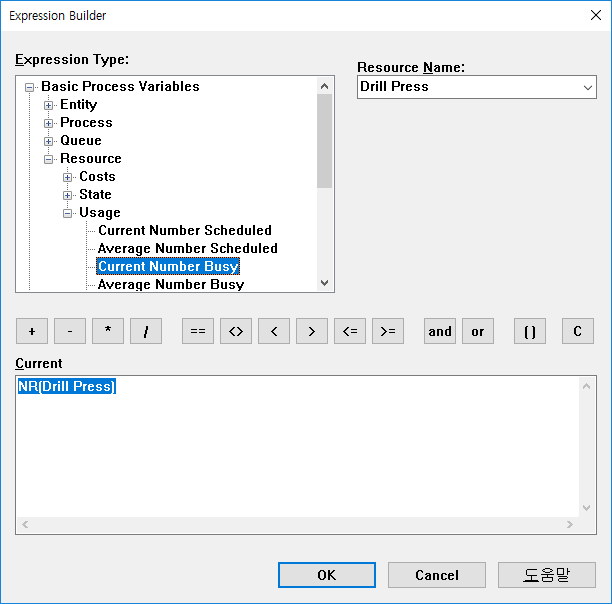 21
Animation-Plot
Animate Tool Bar
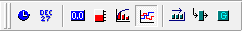 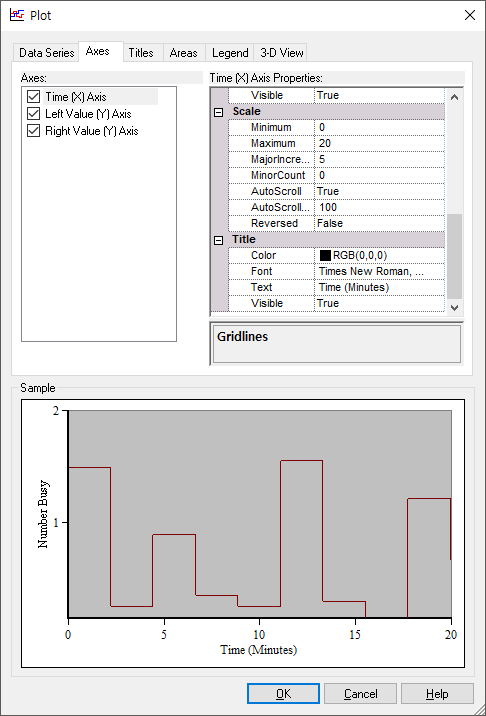 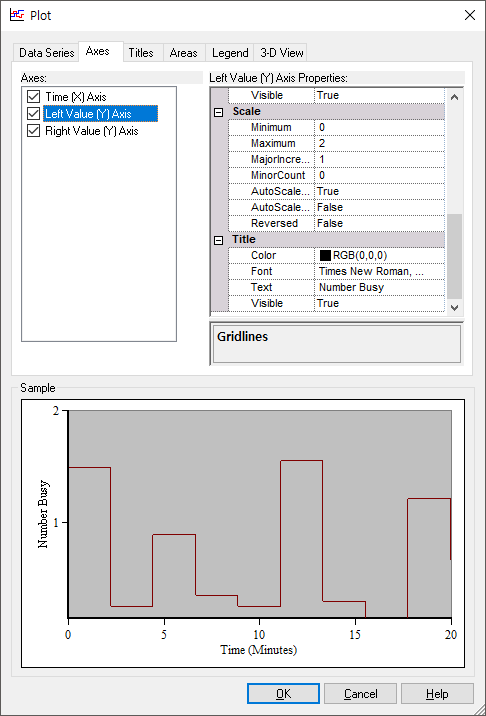 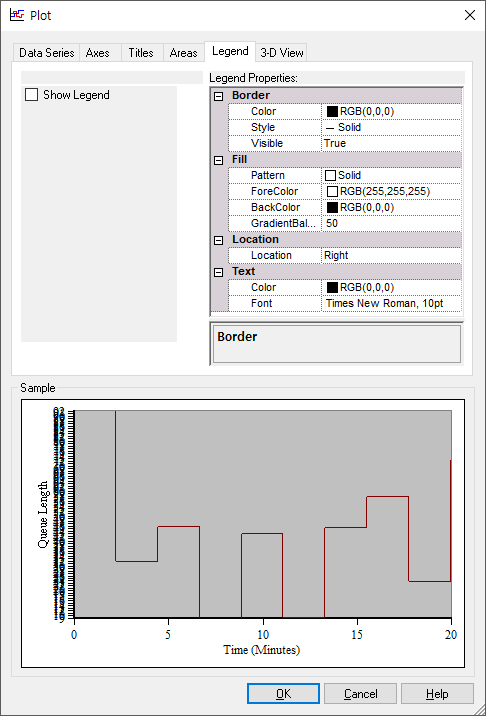 22
Run-Setup
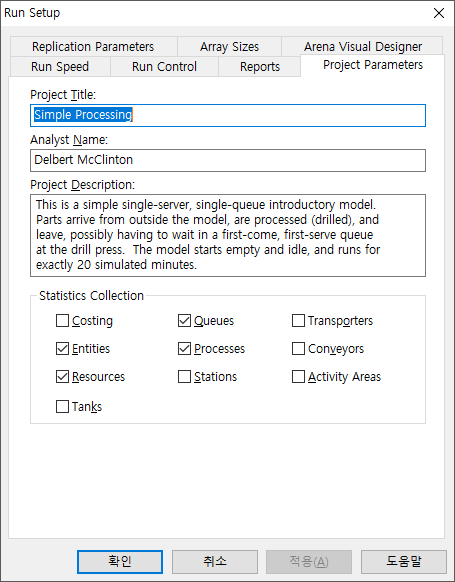 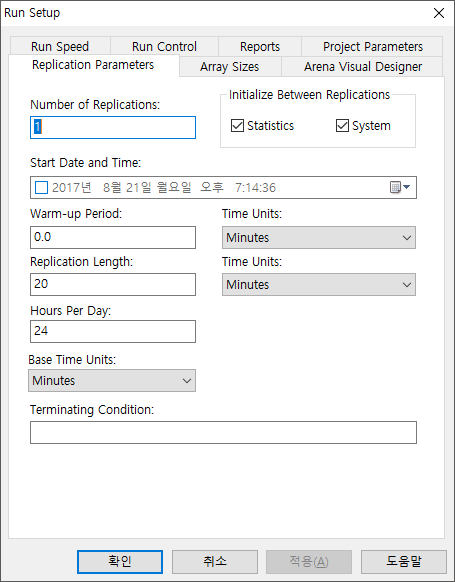 시뮬레이션 기간 : 20분
23
Results
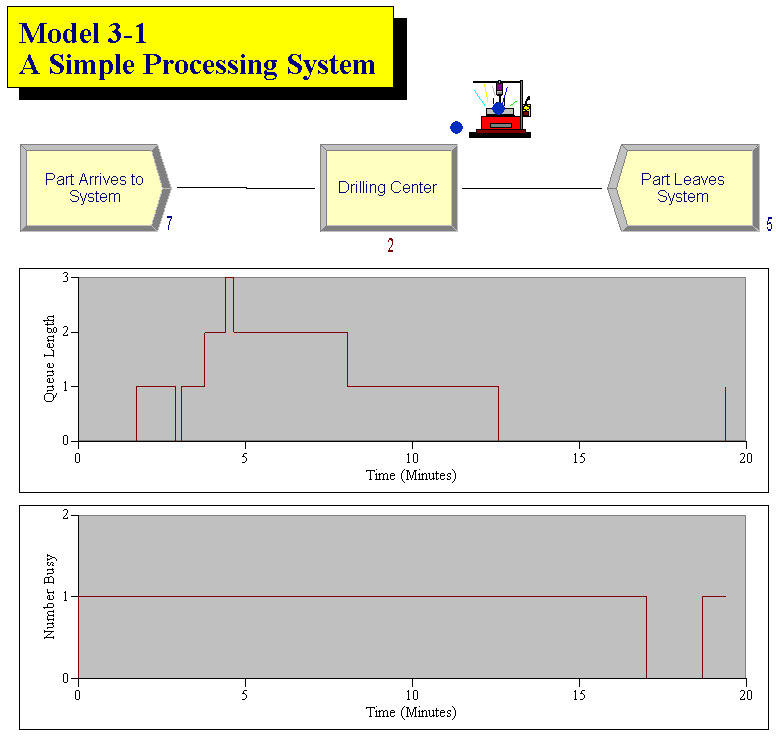 24
Results
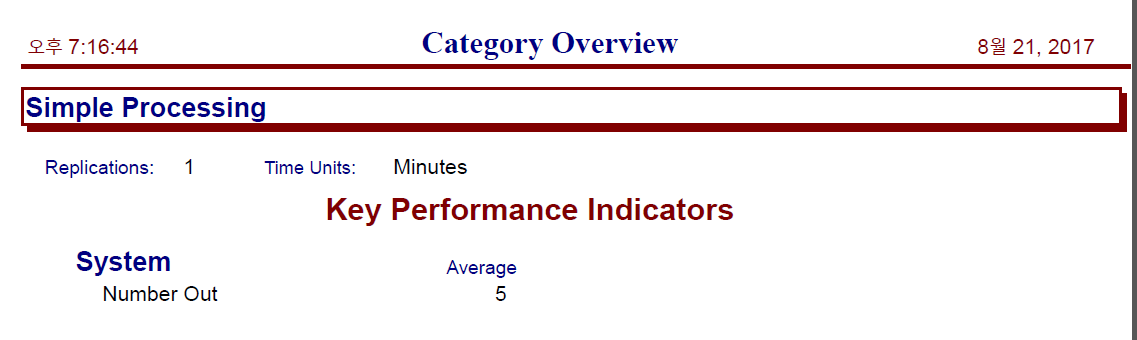 25
Results
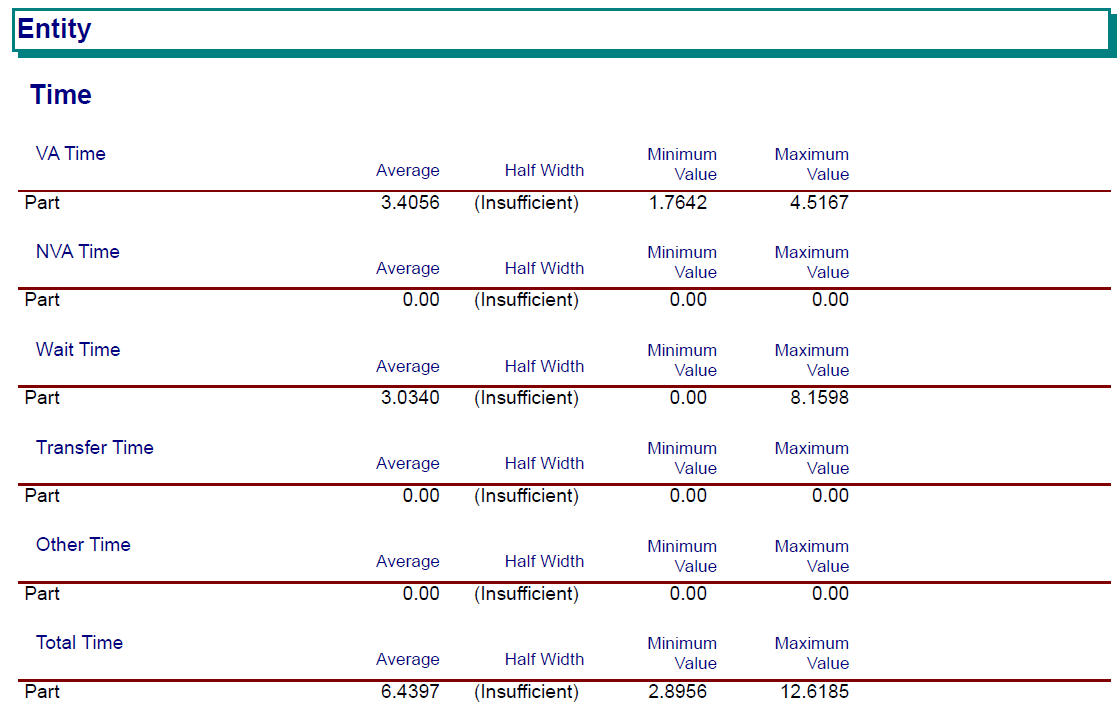 가공이 완료된 5개 부품에 대한 평균
26
Results
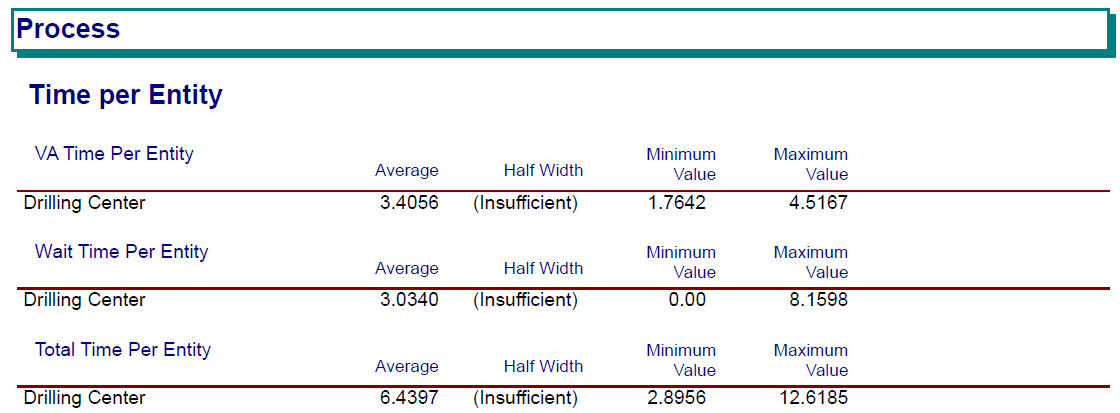 가공이 완료된 5개 부품에 대한 평균
27
Results
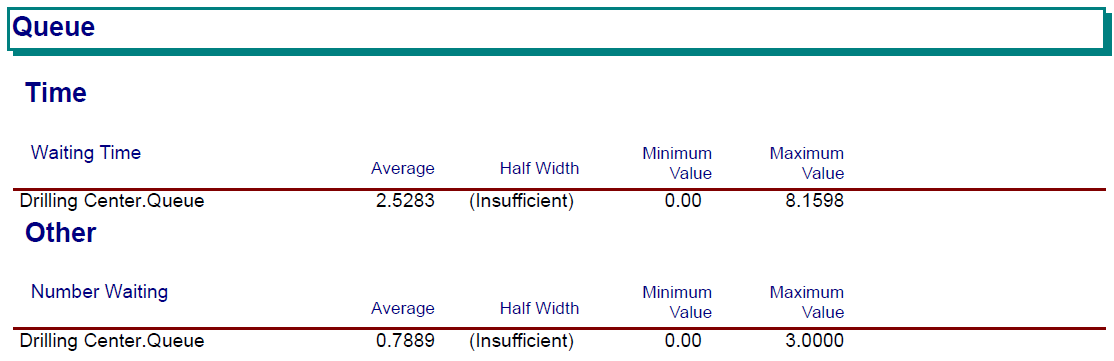 대기를 완료한 6개 부품에 대한 평균
28
Results
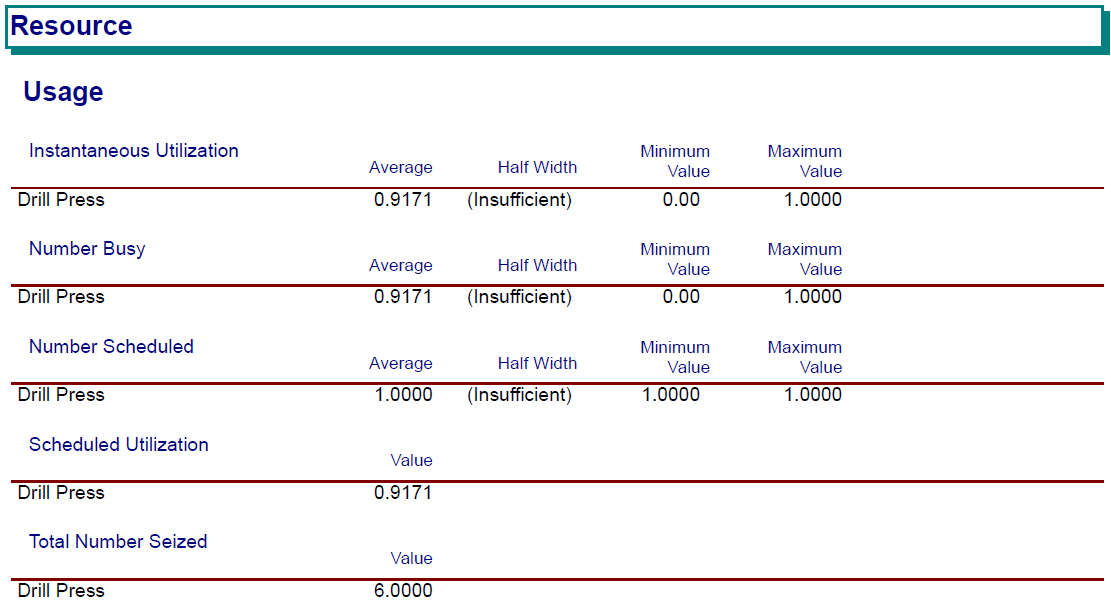 대기를 완료한 6개 부품
29
따라하기
Model 3-1.mp4
30